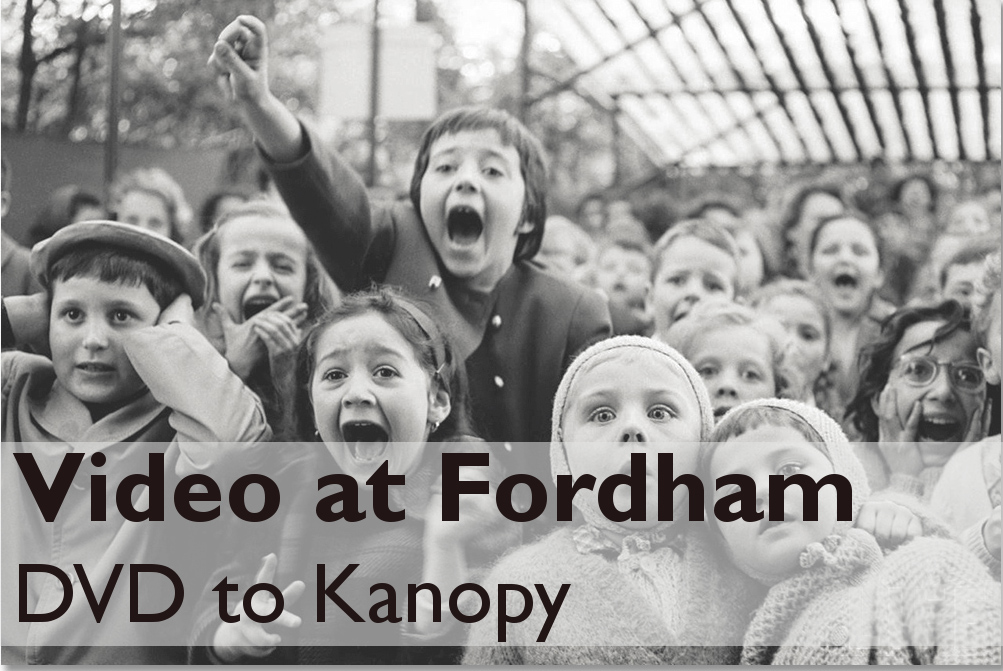 March 2018
AJCU Library Deans and Directors Meeting
Fordham DVD Usage 2004 - 2017
Fordham DVD Circulation 2004 - 2017
Fordham Kanopy Usage 2015 - 2017
Top Subjects Played
The End